Lecture 2: Vulnerabilities
CS 181S		       		    September 10, 2018
The Big Picture
Attacks are perpetrated by threats that inflict harm by exploitingvulnerabilitieswhich are controlled by countermeasures.
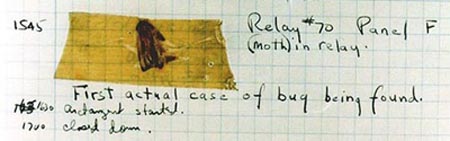 Bugs
"bug":  suggests something just wandered in

[IEEE 729]
Fault:  result of human error in software system
E.g., implementation doesn't match design, or design doesn't match requirements
Might never appear to end user
Failure:  violation of requirement
Something goes wrong for end user
Human error
Fault
Failure
[Speaker Notes: First bug found by Grace Hopper
https://www.schneier.com/blog/archives/2008/05/random_number_b.html]
Vulnerability
An unintended aspect of a system (design, implementation, or configuration) that can cause the system to do something it shouldn't, or fail to do something it should

E.g., buffer overflows, code injection, cross-site scripting, missing authentication or access control, misconfiguration
National databases:  CVE, NVD
Ignoring vulnerabilities is risky
Too often:  "no one would/could ever exploit that"
Weakest link phenomenon
Assumptions are vulnerabilities
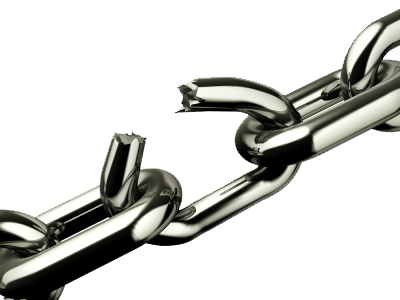 Memory: A Quick Review
Stack
Heap
Globals
Code
0x00000000
The Stack
Stack Smashing
Canaries
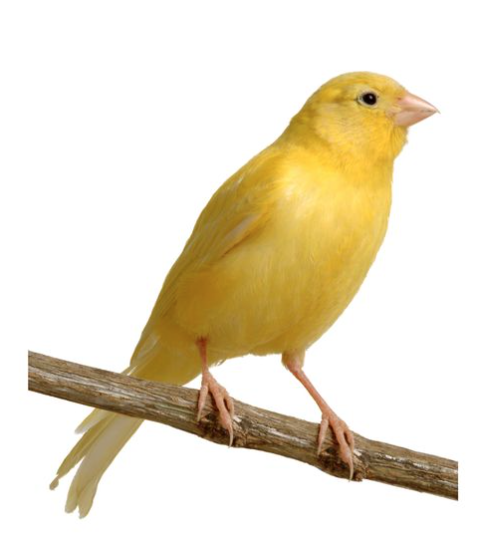 [Speaker Notes: Discussion: what would make a good canary value?]
Memory: A Quick Review
Stack
Heap
Globals
Code
0x00000000
The Heap
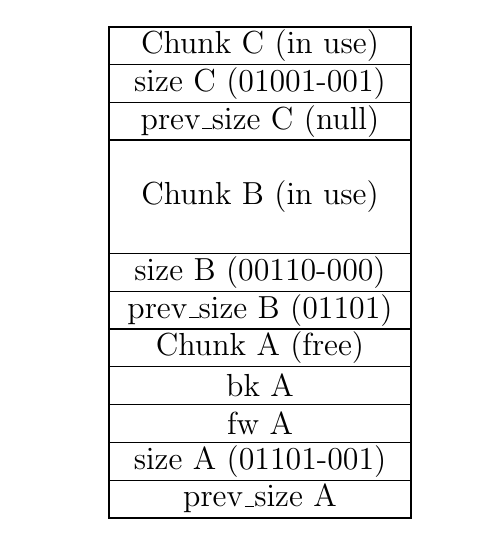 Heap Smashing
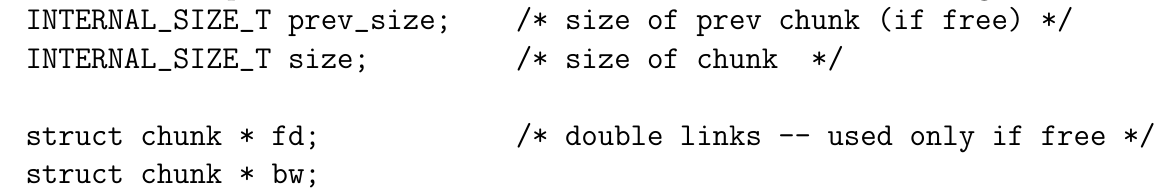 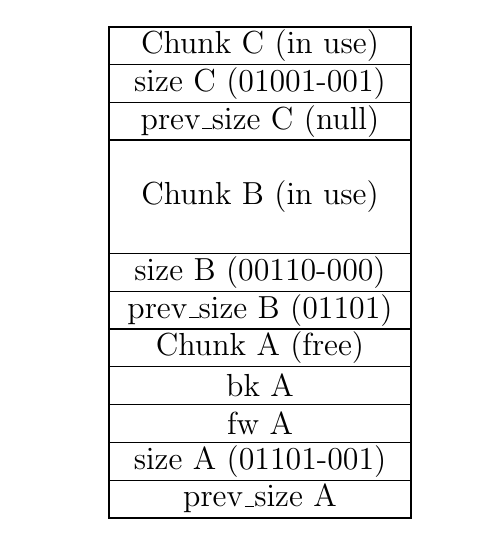 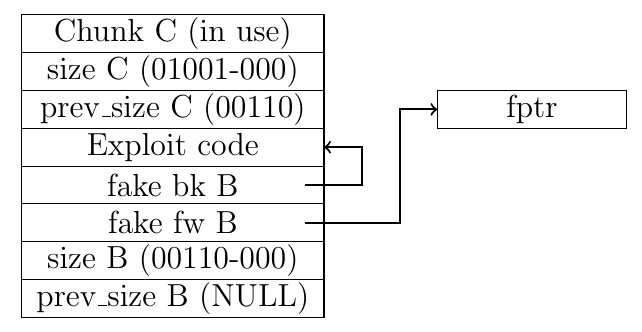 Memory Tagging
Return-into-libc
Address Space Layout Randomization
x86
Intel Instruction Set Architecture (ISA)
Introduced 1978, still supported
As of 2018, most common architecture on servers, PCs, and laptops
dense instruction set
variable length instructions
not word aligned
Return Oriented Programming
f7 c7 07 00 00 00
0f 95 45 c3
test $0x00000007, %edi 
setnzb -61 (%ebp)
movl $0x0f0000000, (%edi)
xchg %ebp, %eax
inc %ebp
ret
c7 07 00 00 00 0f
95 
45 
c3
Example Gadgets
Return Oriented Programming
Image By: Dino Dai Zovi
Return-Oriented Shellcode
Gadget Elimination
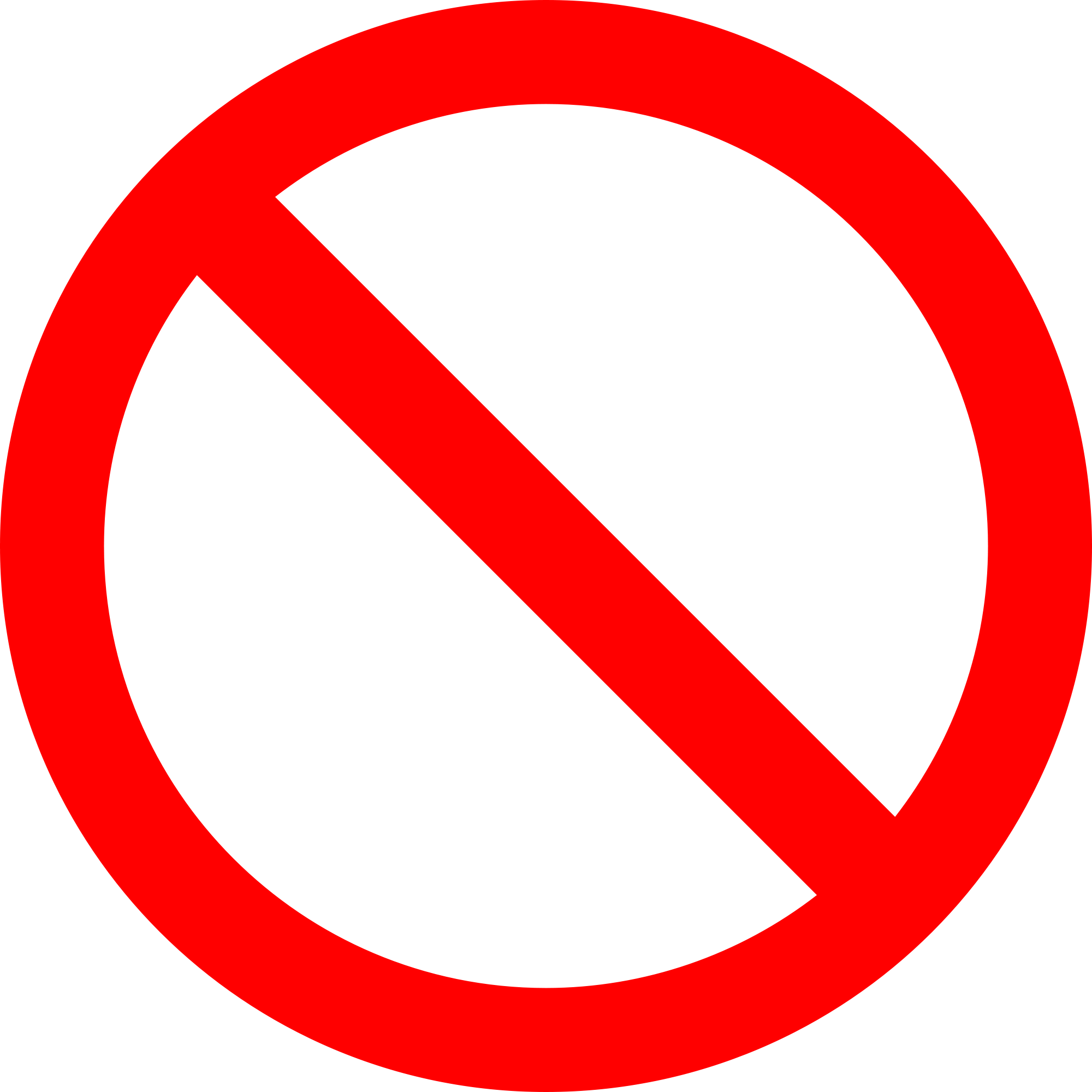 Control Flow Integrity
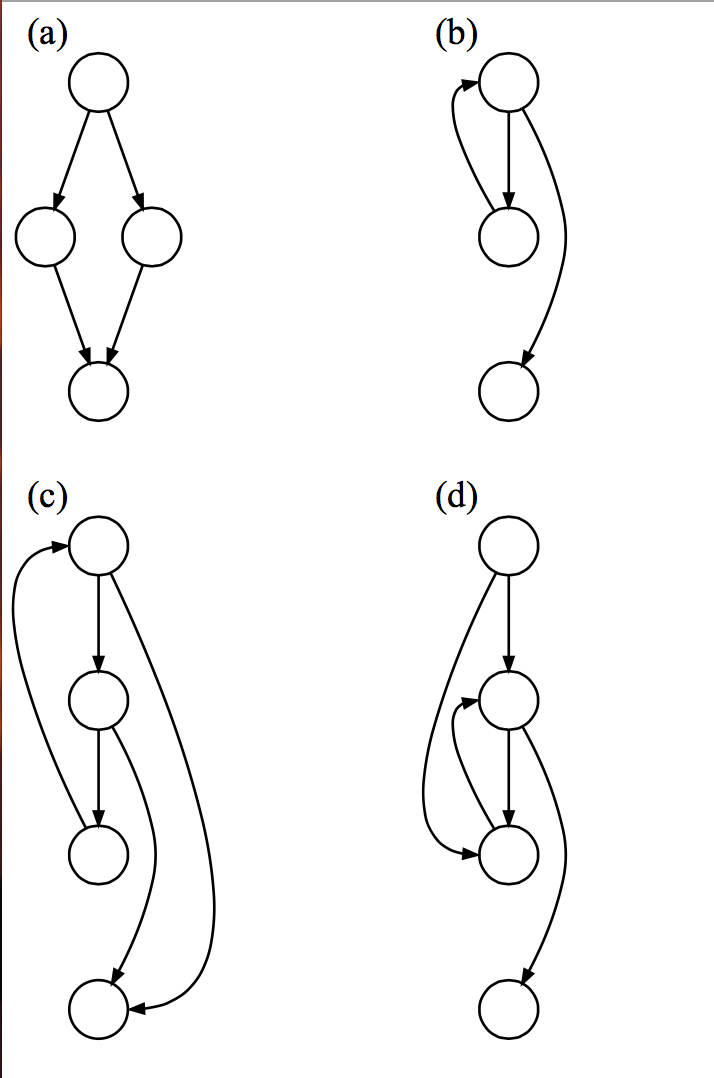 CFI = Insert Monitors
Code
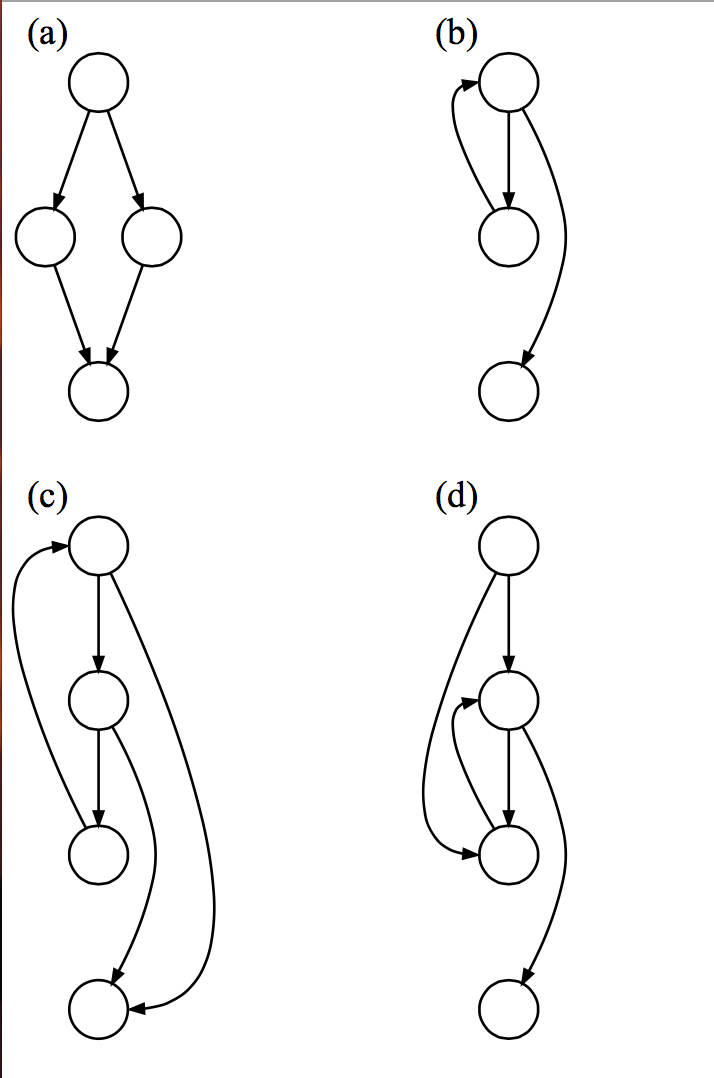 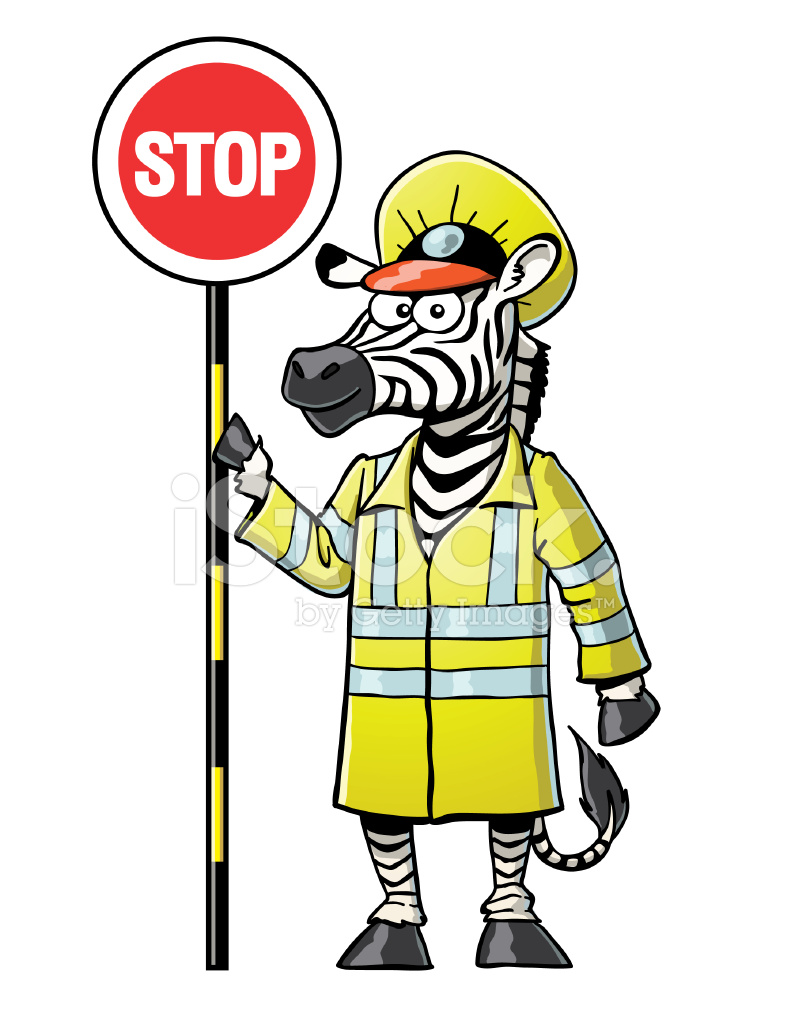 Code
CFI Overhead
Control Flow Guard
Approximate CFI implementation in Windows 8.1, 10
Jump is valid if it beginning of function
Granularity: 8 bytes
Check implemented as bitmap
Code
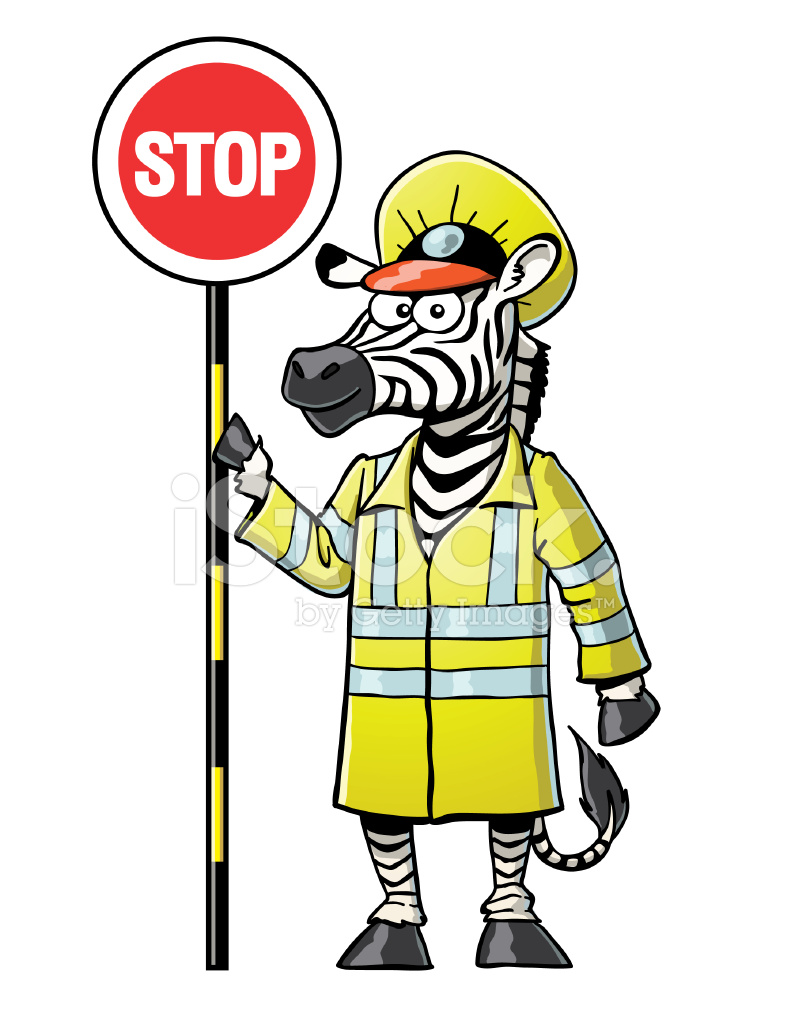 Code
Vulnerabilities by Year
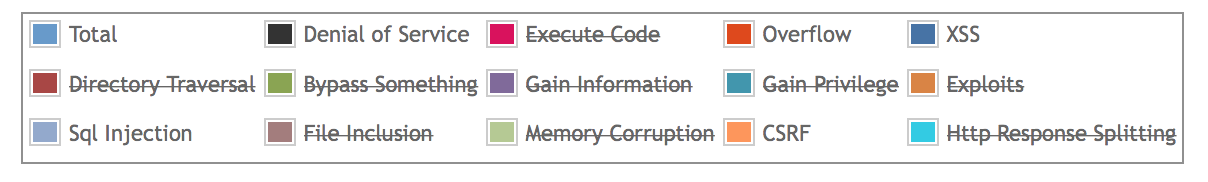 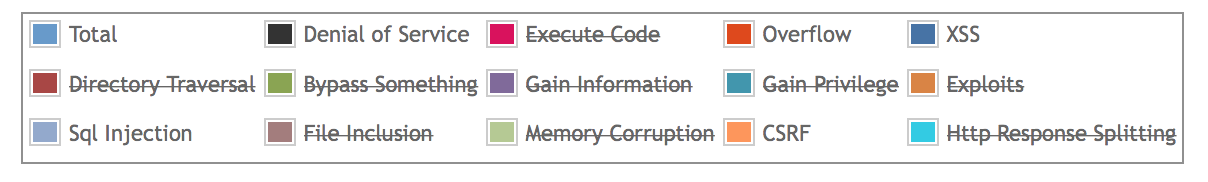 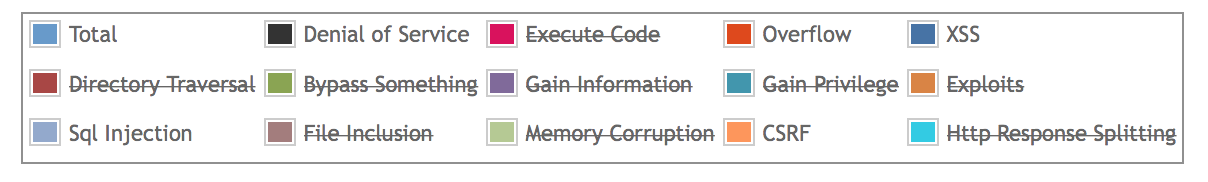 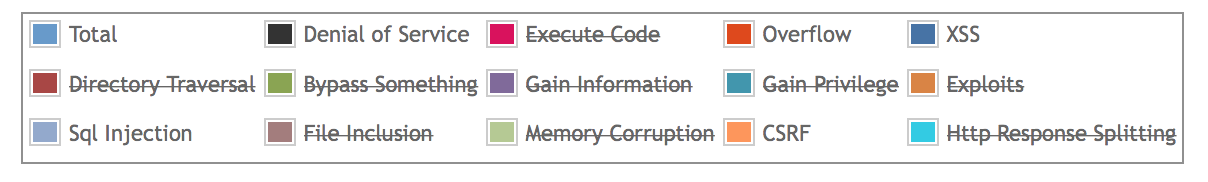 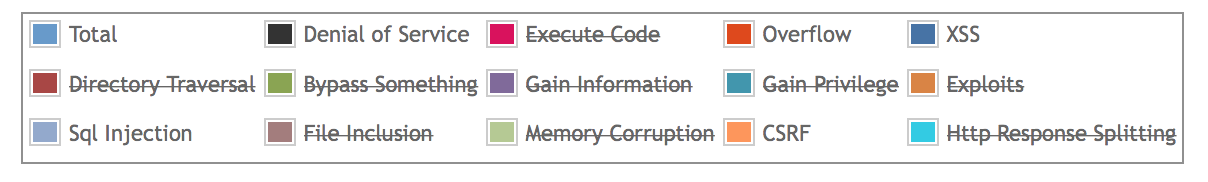 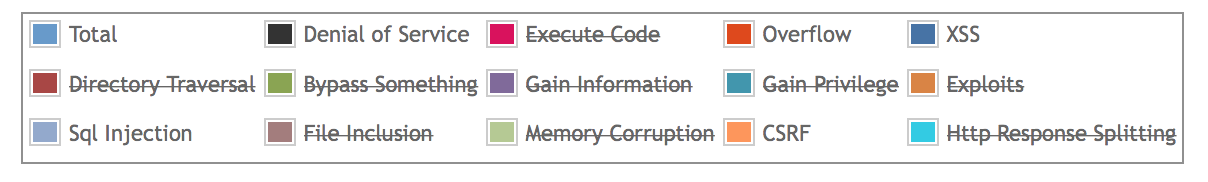 [Speaker Notes: https://www.cvedetails.com/vulnerabilities-by-types.php]
Vulnerabilities